V…
Les homonymes
Des mots homonymes sont des mots qui se prononcent de la même manière à l’oral, mais qui s’écrivent différemment.
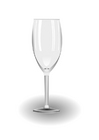 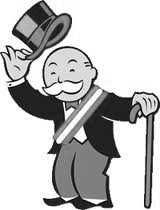 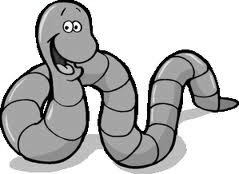 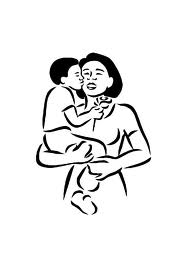 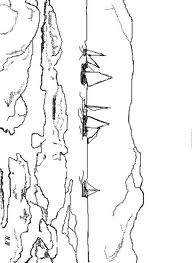 Un ver
Un verre
Un maire
Une mère
La mer
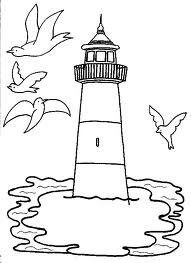 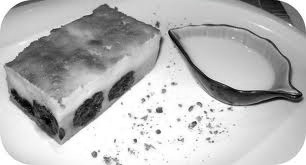 Un phare
Du far
Lily.eklablog.com
V…
Un mot, plusieurs sens
Il existe beaucoup de mots qui ont des significations différentes.
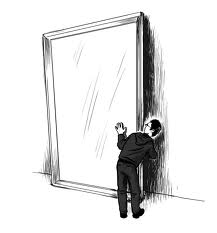 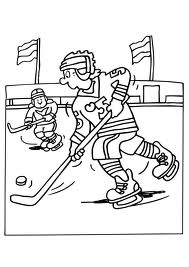 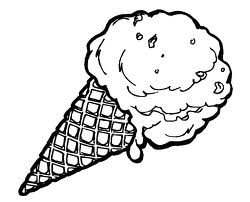 La glace, 
la crème glacée
La glace, le miroir
La glace pour patiner
Lily.eklablog.com